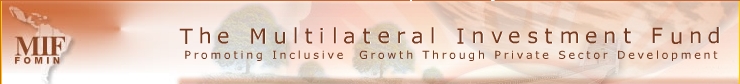 LA EXPERIENCIA DE LA RED DE POYECTOS  PIP De la implantación de los proyectos a una comunidad de aprendizajeClaudio Cortellese, FOMIN
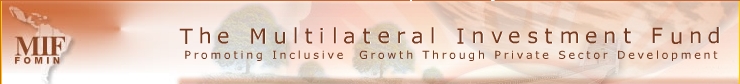 Redes de pequeñas empresas y cadenas de proveedores
19 proyectos aprobados US$44,1 millones (FOMIN $22,5 millones +Contraparte Local $21,6 millones)
71 Redes de negocios o clusters
16 Países
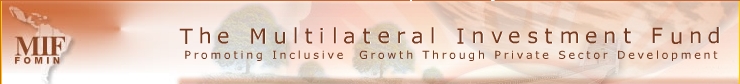 Redes de pequeñas empresas y cadenas de proveedores
Objetivo: 
Mejorar la competitividad de las PYME  facilitando la estructuración de redes horizontales y cadenas de proveedores 

Beneficiarios: 
Grupos de PYME interesadas a una “cooperación competitiva” con otras PYME 

Aspectos metodológicos particulares: 
Se privilegia la acción limitada a un área geográfica específica en la cual los emprendedores comparten condiciones económicas y de mercado.
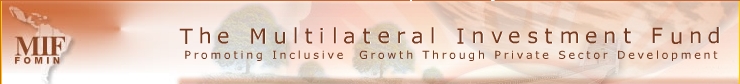 Red de los proyectos PIP
Se han realizado 4 Talleres
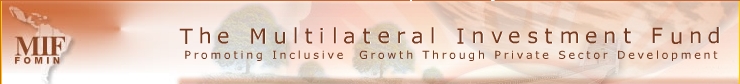 Red de los proyectos PIP
Productos realizados
Estudio de casos y mejores prácticas en América Latina (en colaboración con SDS/MIC y publicado por la Harvard University Press)
Lecciones aprendidas en el diseño de operaciones de integración productivas y clusters
Manual del “sistema común de monitoreo de proyectos PIP”
Metodología de promoción de acciones colectivas
Análisis cualitativa de los impactos de los proyectos PIP
Primer iniciativa de creación de una red de aprendizaje entre las entidades más presentes en estos temas en la Región (UNIDO, OECD, CEPAL, OIT, FUNDES, SEBRAE y CNI en Brasil, COFOCE en México, SERCOTEC en Chile)
Guía de aprendizaje para policy makers y operadores de proyectos de integración productiva y de competitividad local
Redes empresariales
Clúster
Sistemas territoriales
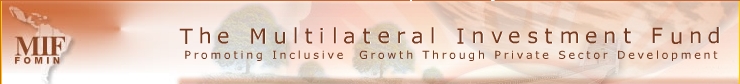 Actores y modalidades de coordinación entre ellos
Empresas; coordinadas por una entidad reconocida por los empresarios
Empresas; entidad gremial, entidades de fomento y empresarios líderes
Empresas, gobiernos locales, universidades y otros actores;
Liderazgo
Alguna empresa de la red
Empresarios y entidades gremiales
Liderazgo más difuso: empresarios, gobierno local, gremios,universidades
Motivación y beneficios
Beneficios comerciales directos
Beneficios comerciales directos y estratégicos de largo plazo
Creación de bienes colectivos con altas externalidades
De redes de empresas a competitividad localDefiniciones y reflexiones sobre la experiencia
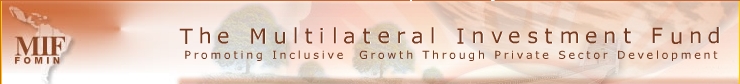 Una comunidad de aprendizaje
Red de aprendizaje entre más de 70 instituciones (inclusive OECD, USAID, GTZ, FUNDES, UNIDO, OIT, SEBRAE, INCAE & CEPAL)
Creación de una red de expertos y consultores a los que los proyectos pueden recurrir a su elección
Acercamiento técnico entre especialitas FOMIN y directores de los proyectos: un camino conjunto
Reflexión conjunta sobre la evolución de los proyectos: nueva familia de proyectos de “Competitividad Local”
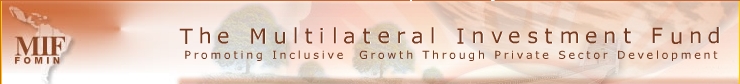 CAMINOS A SEGUIR
Estructurar la red de aprendizaje
mejorar su organización y ampliarla a todos los proyectos
fortalecer su operatividad
crear ocasiones de interacción entre          expertos y practicantes

Vincular los proyectos PIP con los nuevos proyectos de competitividad local
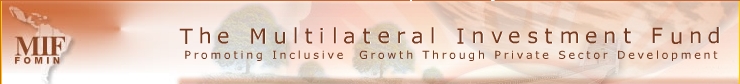 MUCHAS GRACIASClaudio Cortellese, FOMIN